Advances in the Automation of Method Developmentand Prep Purification in Counter Current Chromatography (CCC)
Gary Yanik (PDR-Separations)
Leo Hsu, Xiqin Yang, Dave Thornton (GSK)
Presentation Outline
Introduction
Features
Hardware
Systems
Workflow
Software
Conclusions
Acknowledgements
Introduction
Objective: Develop a generic automation system for CCC method development and prep that is compatible with short-run, fast-pace, low-labor, unattended operation
Traditional method development approaches, such as shake-flask, are labor intensive
AutoCCC uses methods/sequences like HPLC to automate method development and prep for unattended operation
Eluent Mixer is key to automated solvent screening 
AutoCCC installed on CCCs from 2 different manufactures (UK and China) with good success
CCC can handle Dirty Jobs
(no packing, easy to clean)
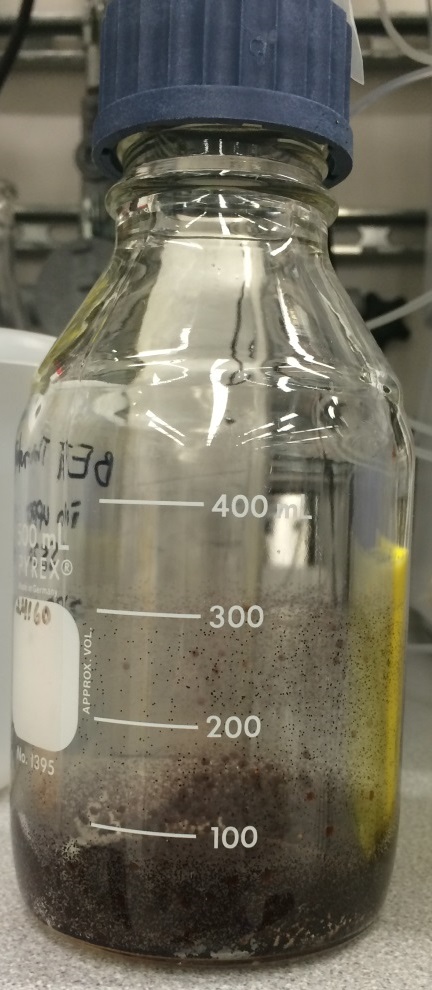 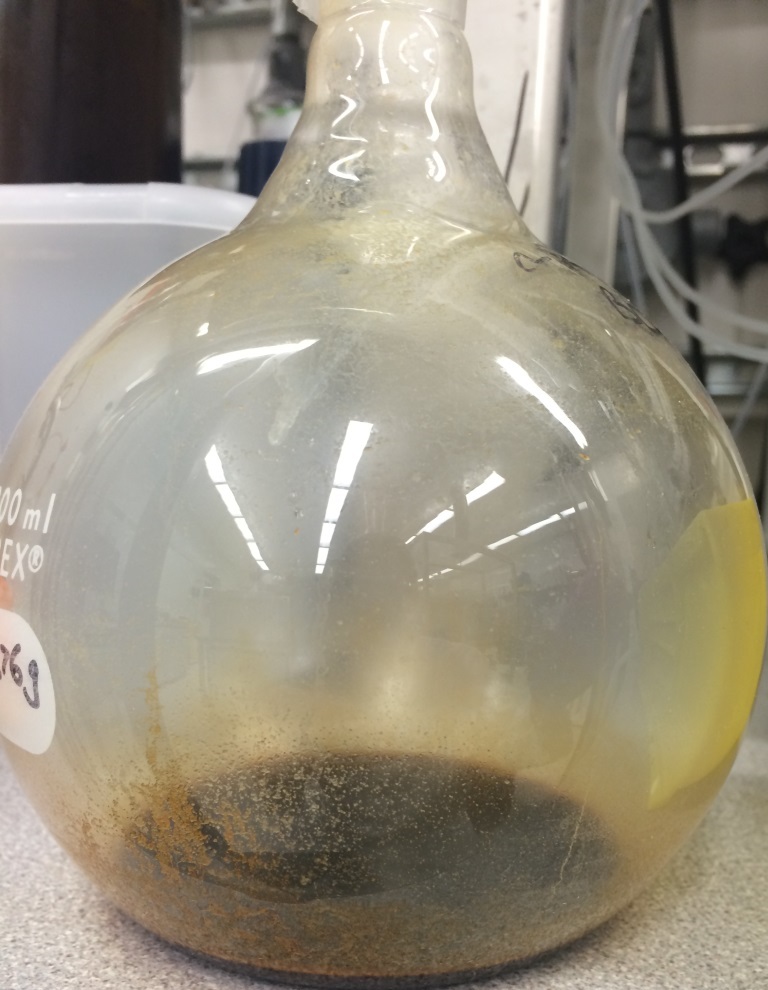 Feed
Dried Product
Features
●	Automated control of CCCs, pumps, detectors, chillers
●	On-demand isocratic/gradient mixing of 10 or 20 solvents
● 	Syringe-pump injector with 9 programmable ports
Fill loop from multiple ports
Sandwich sample in upper and sample in lower phases to minimize equilibrium upset (A + B + A) or (B + A + B)
● 	Large loops filled with multiple syringe strokes
● Injector and Collector integrated with into one module
● Selection valves for normal/reverse, analytical/prep switching
● 	Useful addition to purification tool box
-	Same method development and prep approach for all techniques HPLC, SFC, CCC, etc.
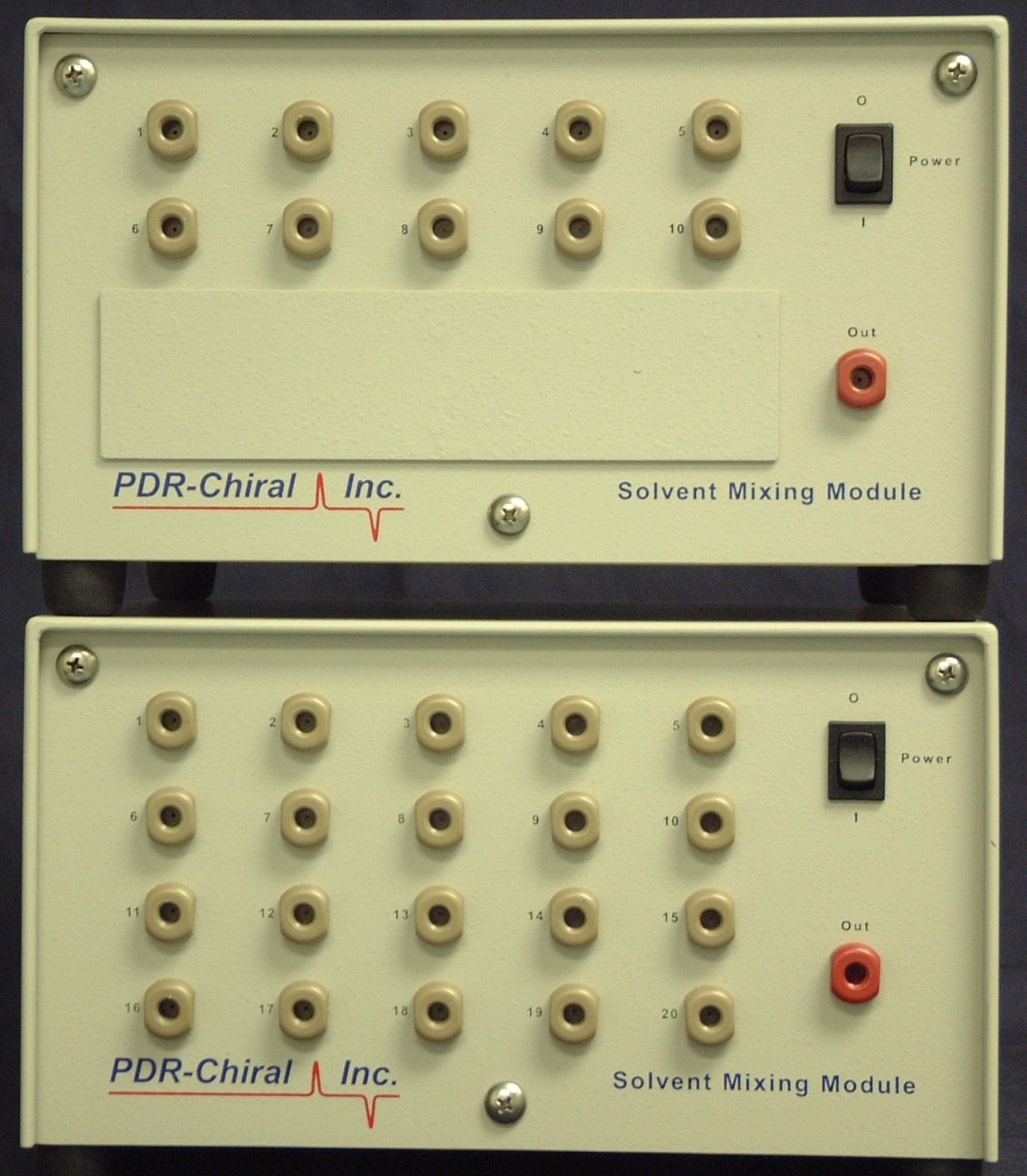 Low PressureGradient Mixer
● 10 or 20 Bottles
● On-Demand Mixing, isocratic /gradient
● uP inside for accurate control
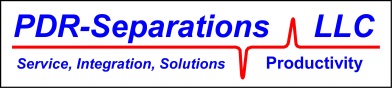 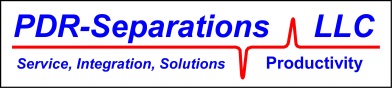 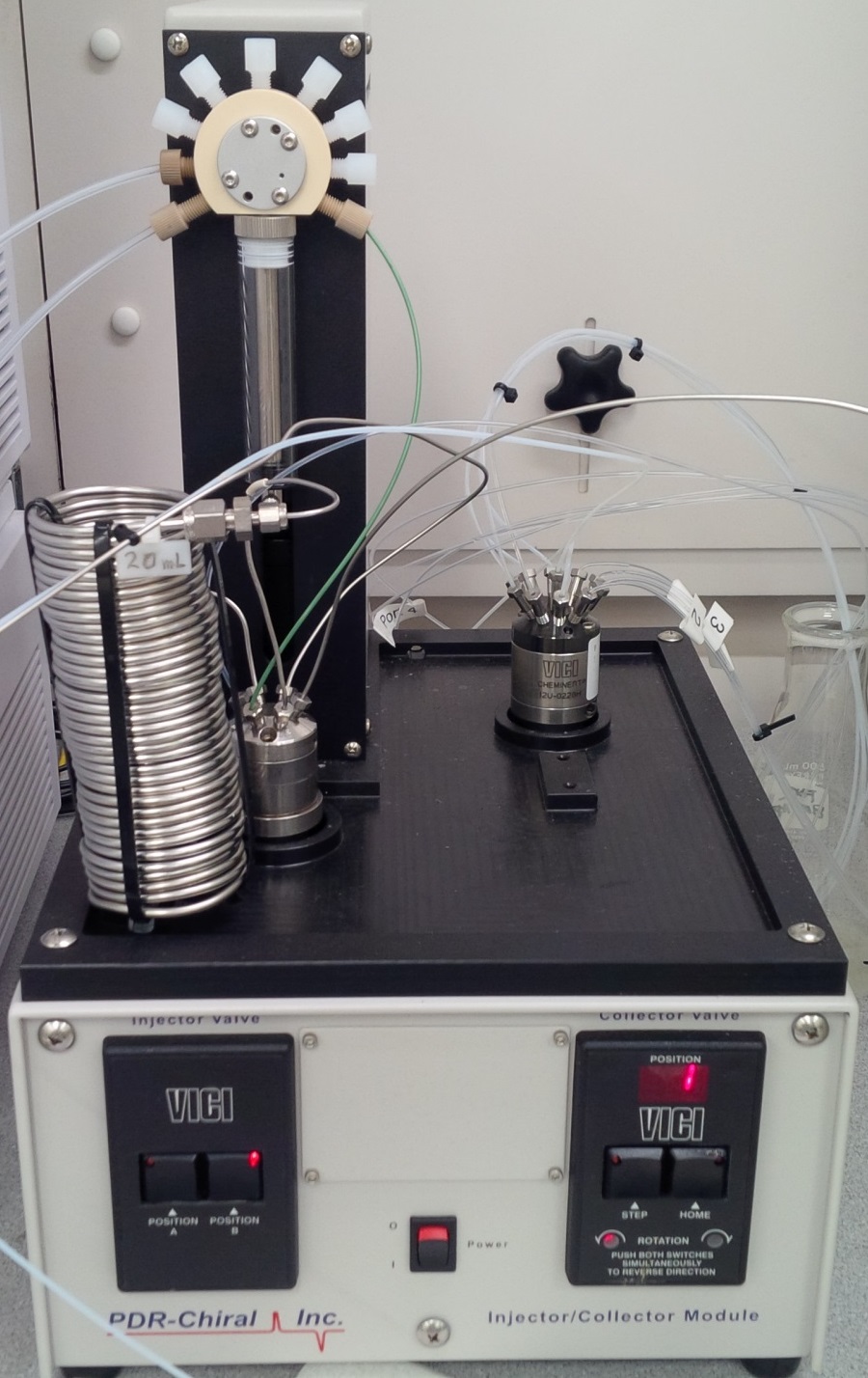 IntelligentInjector/Collector

● Balance and sandwich injections from sample dissolved in stationary and mobile phase
● Extra syringe ports for washing or creative injection schemes
●	Collect up to 9 peaks
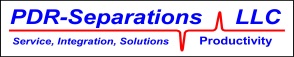 DE Spectrum Comparison
MDS & Prep, DE Spectrum Plumbing
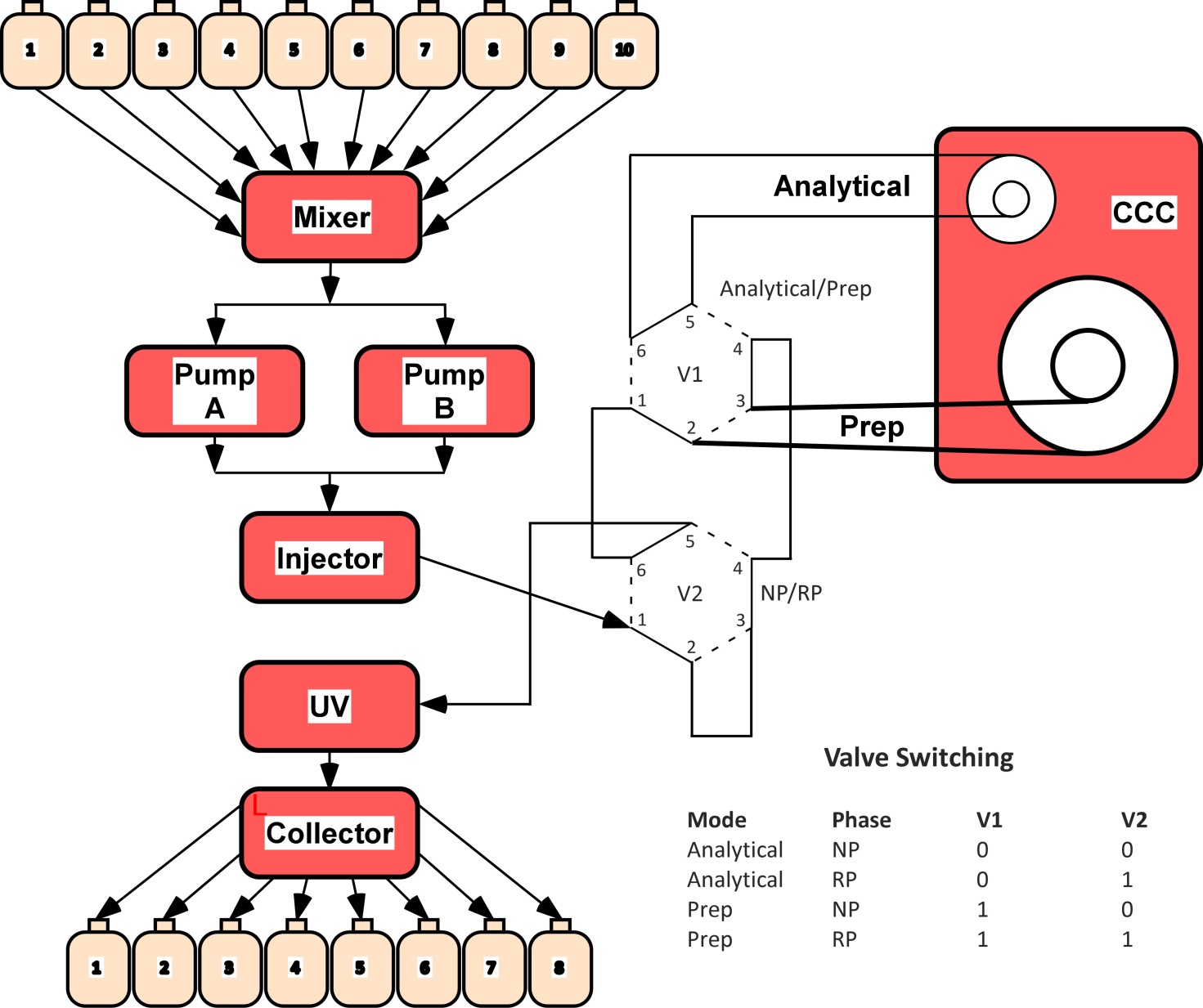 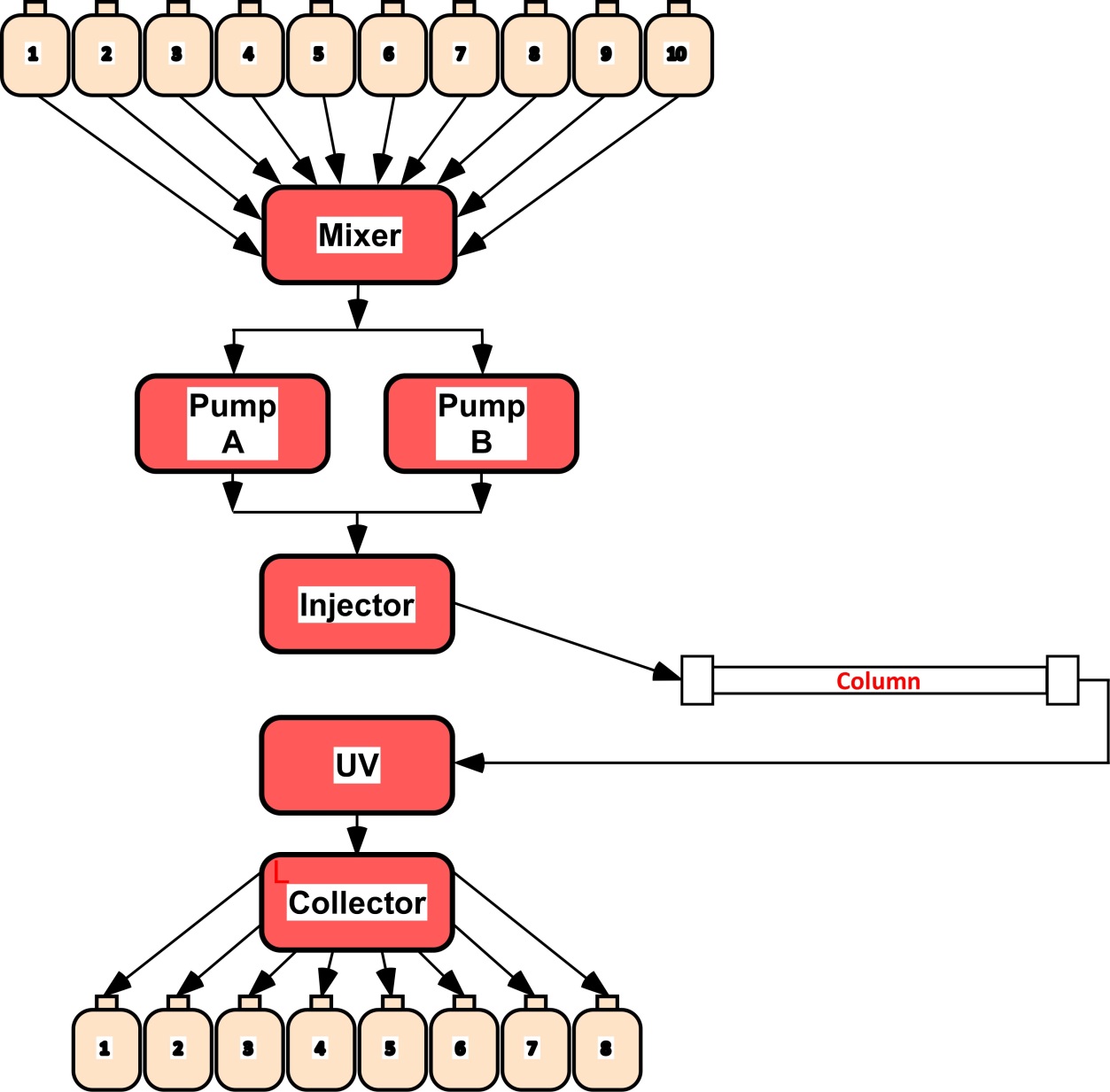 AutoCCC on DE Spectrum - MDS & Prep24/267 mL
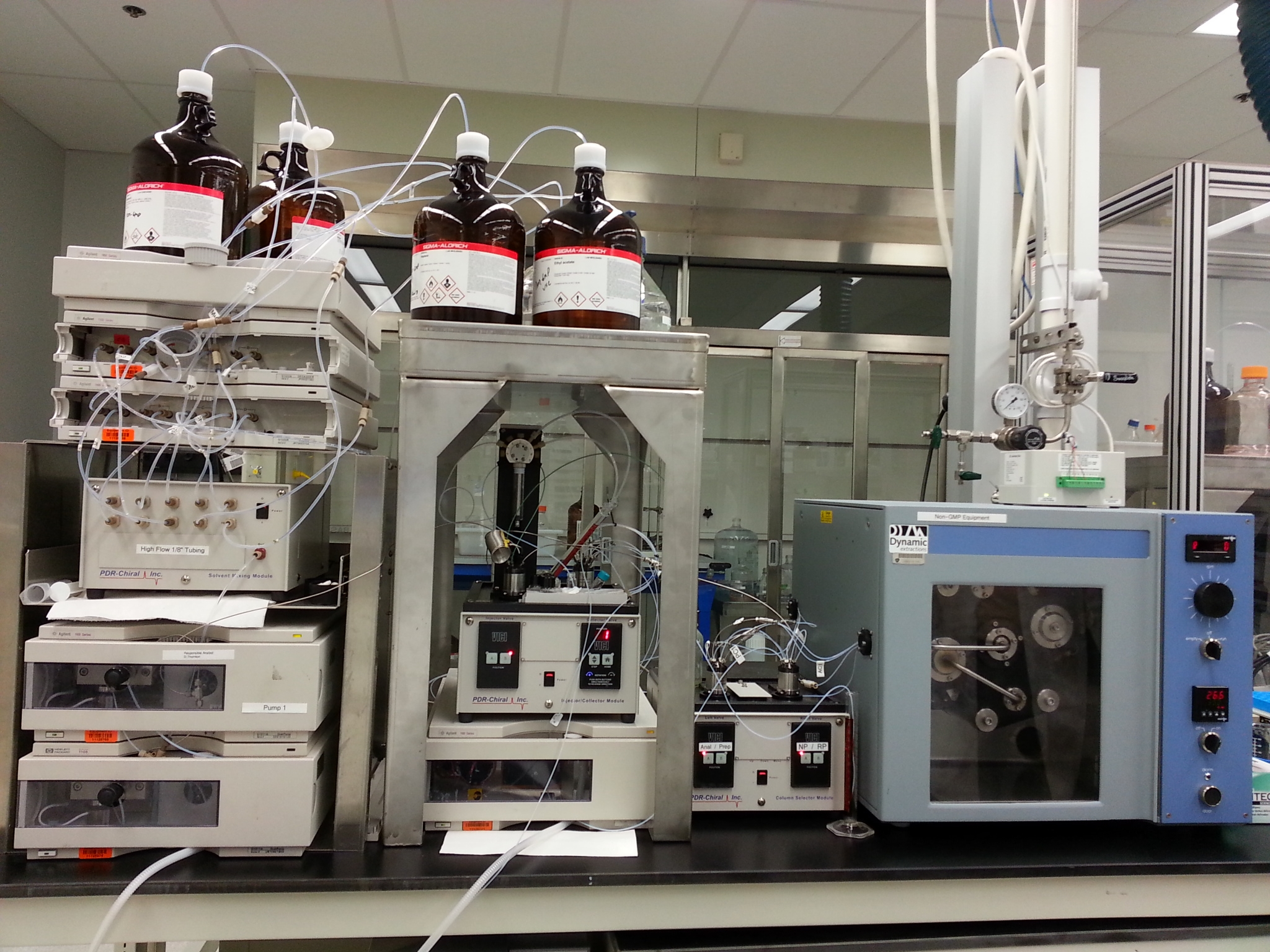 Degassers
Injector
Collector
CCC
Eluent Mixer
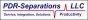 Dual Pumps
DAD
Valve Box
NP/RP, Ana/Prep
AutoCCC on JCT OptiChrome – Prep1033 mL
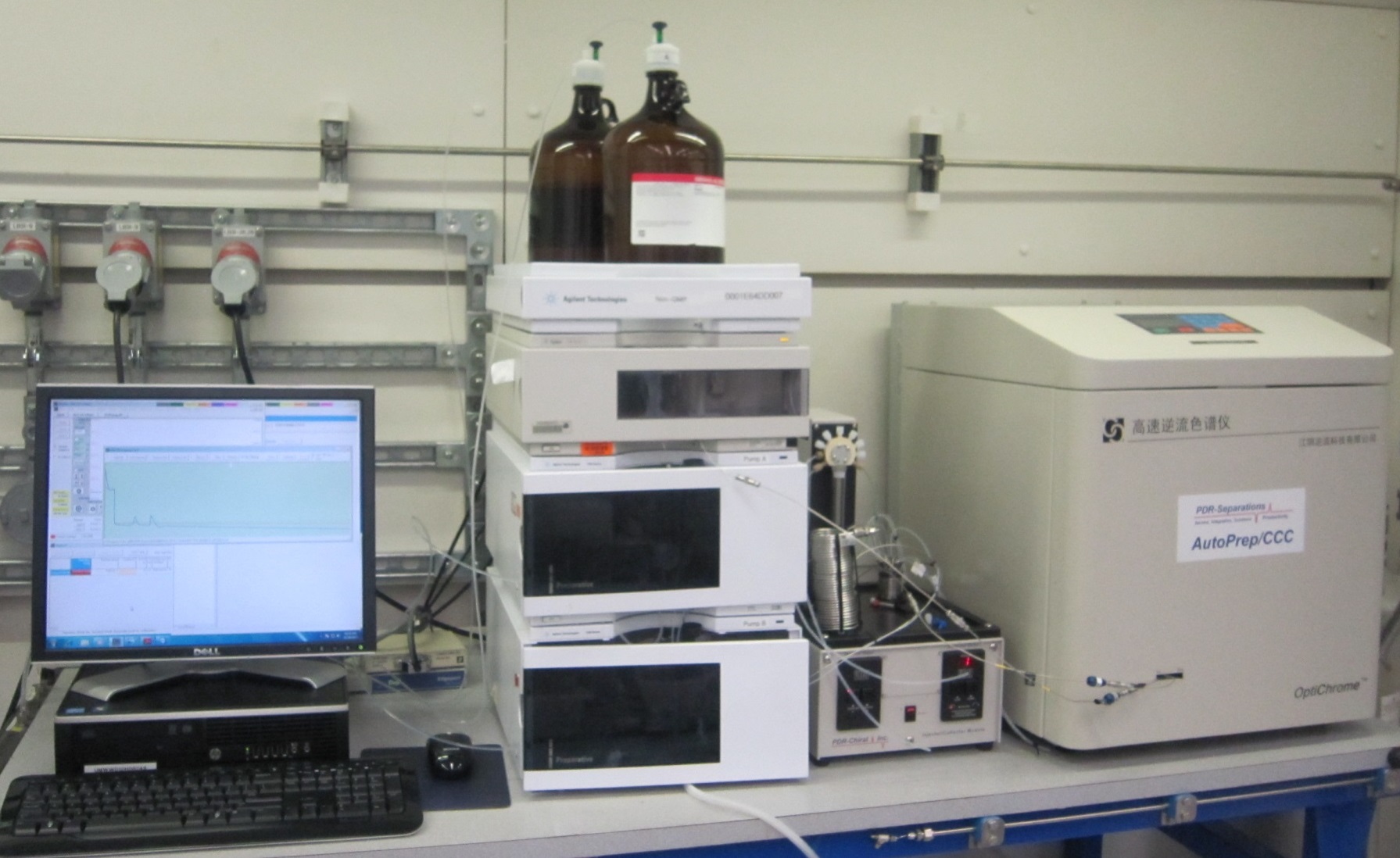 AutoCCC on JCT OptiChrome – PrepHooded with Pressure Vessels
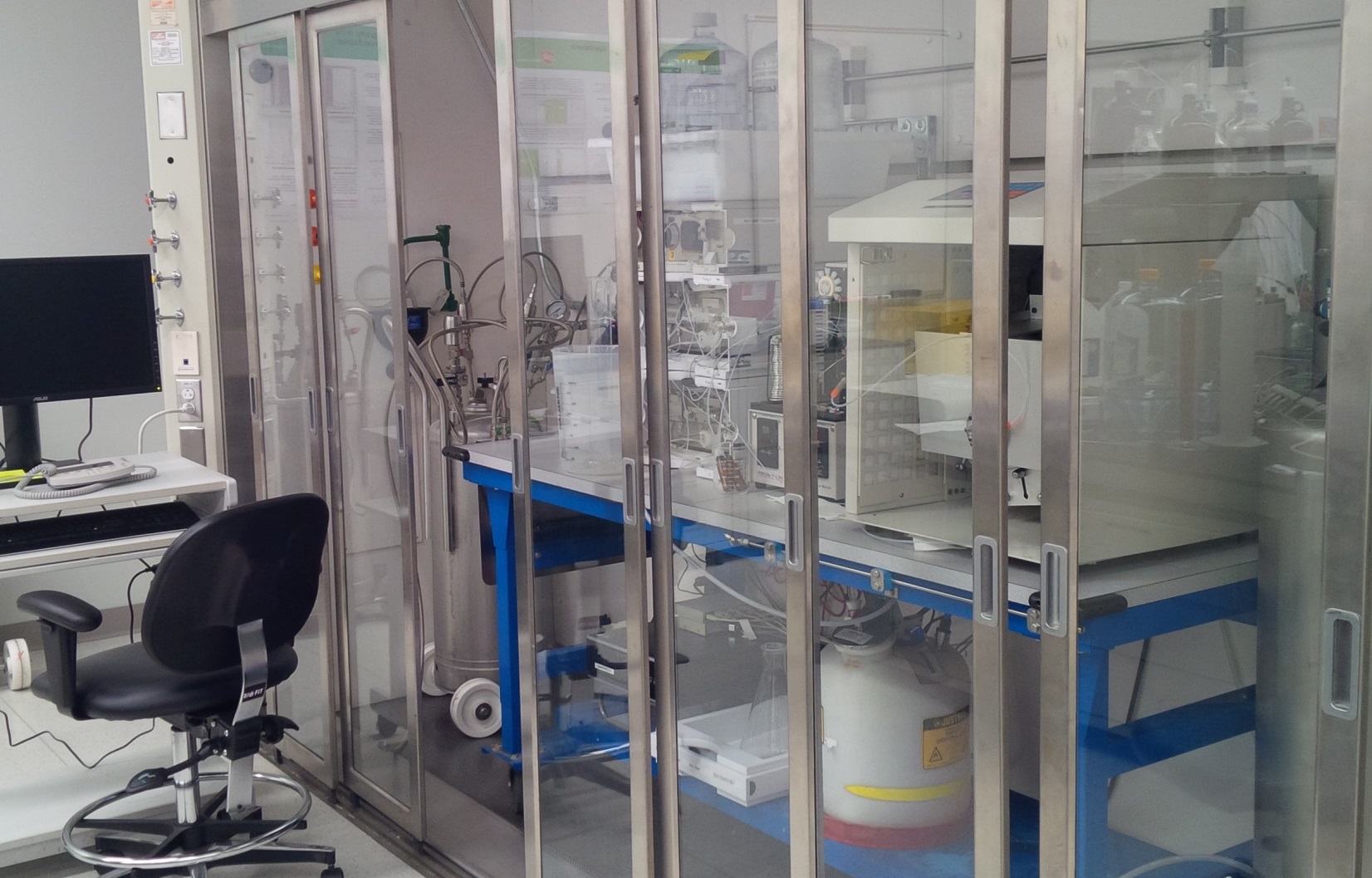 Workflow
●	Prepare sample separately in Mobil and Stationary phases and connect to injector ports
●	Run sample in Screening Sequence automatically
●	After Sequence, thumbnail results presented in Data Screening Tool can be filtered based on multiple chromatographic parameters (number of peaks, ratio of peak areas, RT etc.)
●	Select best method from screening results and optimize using single keyboard control of all parameters
●	Move to Prep mode (eg Spectrum) or Prep system, same user interface regardless of hardware vendor
●	Optimize at prep scale, setup/verify collection settings
●	Collect automatically
Sequence Editor
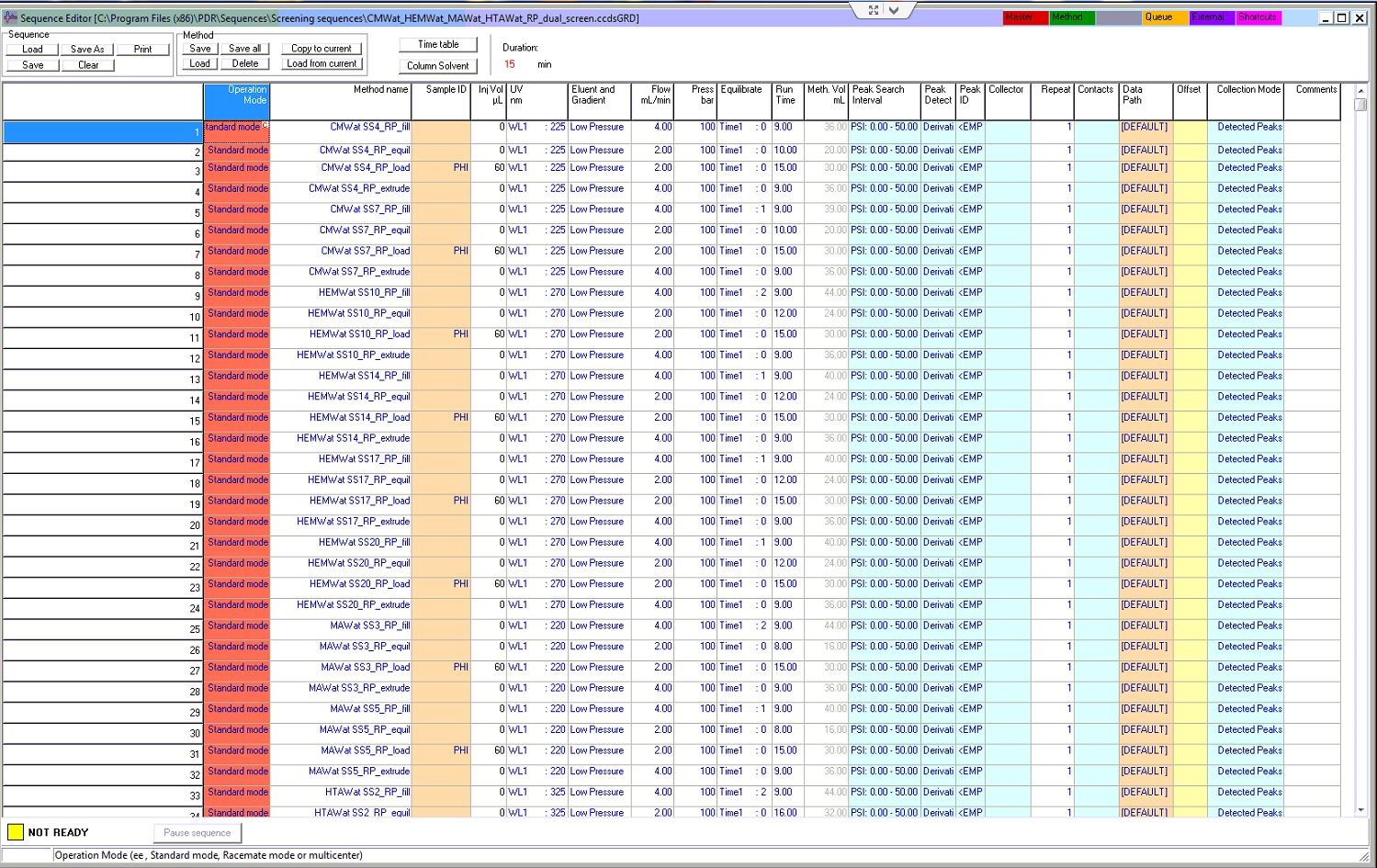 Master Window
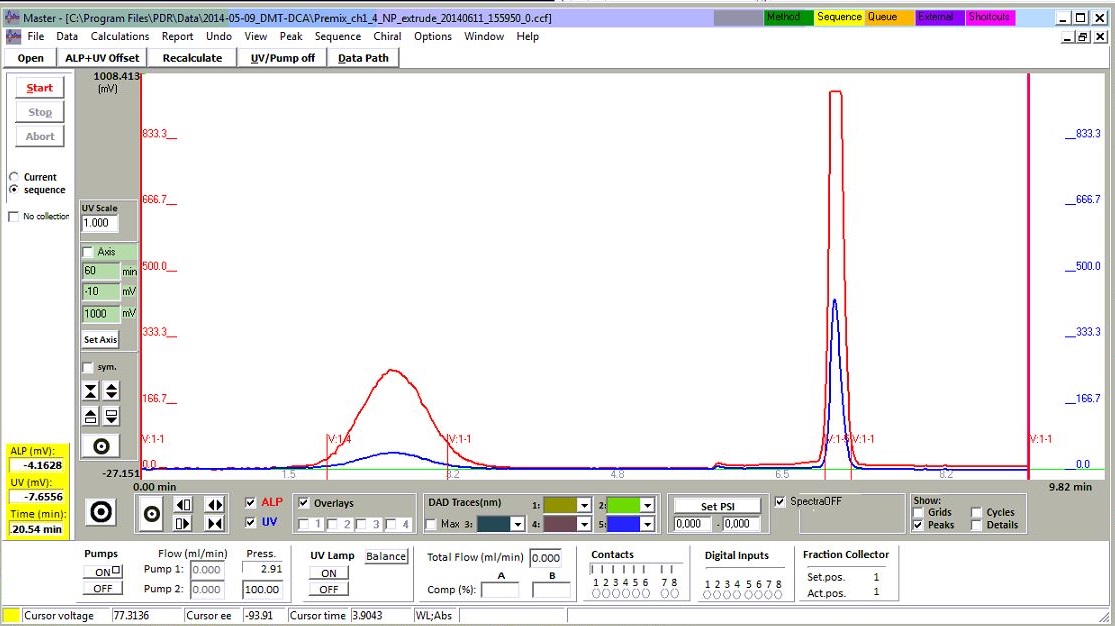 Conclusions
●	AutoCCC enables automated, short-run, fast-pace, low-labor method development and purifications
●	Method Development and Prep Purification is now routine and systems run overnight and unattended
● 	AutoCCC is generic and can be applied to any CCC/CPC system
● 	AutoCCC operation is now similar to packed-column techniques and can be used by non-experts
● We are beginning to scout for new solvent families to extend applicability of CCC to more compounds
● Next presentation by David Thornton will discuss use of these CCC systems and results
Acknowledgements
Co-Authors at GSK:
		Leo Hsu
		Dave Thornton
		Xiqin Yang

Organizations:
		Brunel University
		JiangYin CounterCurrent Technology (JCT)
		Tauto
		Dynamic Extractions (DE)
Thank You